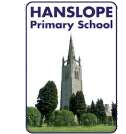 PSHE